Website maken
Jente van der Mei
Een website maken voor de workshopmiddag
Wat voor sfeer wil je dan creëren? 
Maak een moodboard in Word of Publisher  waarin duidelijk te zien is wat bij jou pastDenk hierbij aan:- Kleur- Hobby’s/passies- Welke doelgroep wil je mee later werken - Wat heb je thuis/ op je kamer qua spullen en kleur- Wat is je favoriete seizoen
Voorbeeld
Website maken
Ga naar www.123website.nl 
Klik op Start Hier voor het maken van een eigen pagina 
Hier moet je al kiezen voor achtergrondkleur/ afbeelding etc  gebruik hiervoor je moodbord
Denk hierbij aan dat het professioneel moet zijn  je moet het kunnen delen met anderen
Gebruik je privé email adres  zodat je deze ook na het behalen van diploma je website kan gebruiken
Bedenk een goede website-naam  mag ook jou vooren achternaam aan elkaar zijn

Voorbeeld: www.jentevdmei.123website.nl
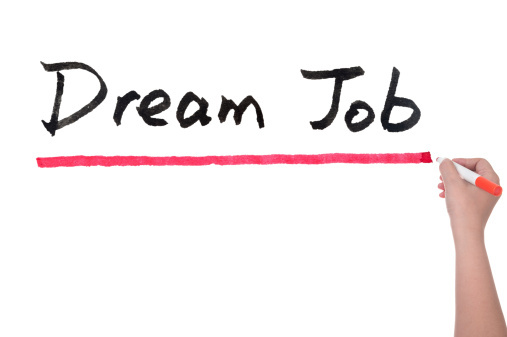 Toevoegen kopje contact
Klik rechts op voeg een pagina toe
Kies hier voor Contact
Hier kunnen mensen een bericht achter laten, deze wordt dan naar jou eigen e-mail verstuurd
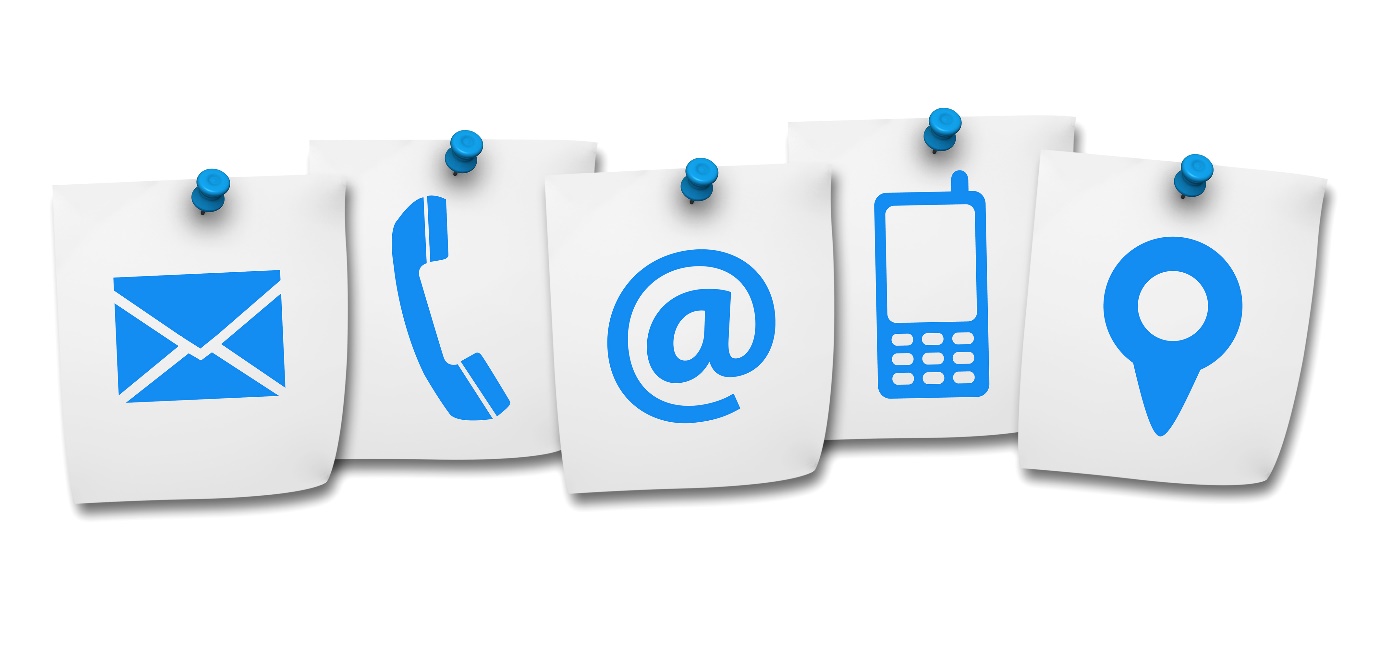 Kopjes maken
De uitnodiging voor de middag
De planning van de middag
Handige informatie
De workshop
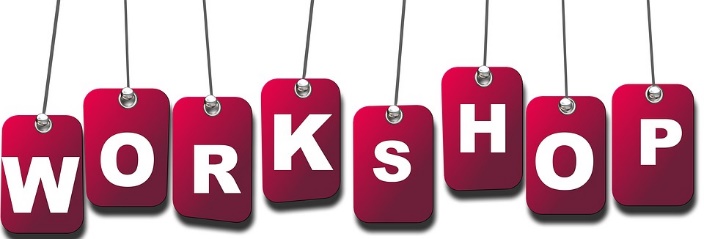